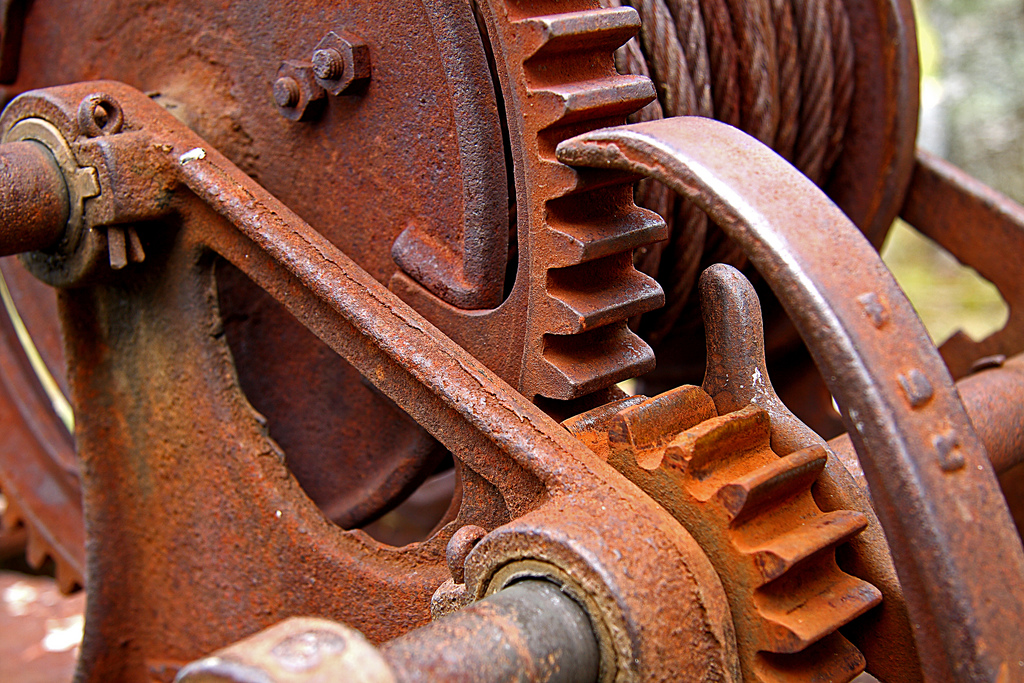 Vocabulary Preview
Vocabulary Preview
Chemical and Physical Properties
How would you describe a pencil? You may say it is yellow, long, thin, and has 6 sides.
All of these traits describe the pencil. 
Can you describe something in relation to another substance? Yes, you can. 
You can describe something by the way it can interact with other substances.
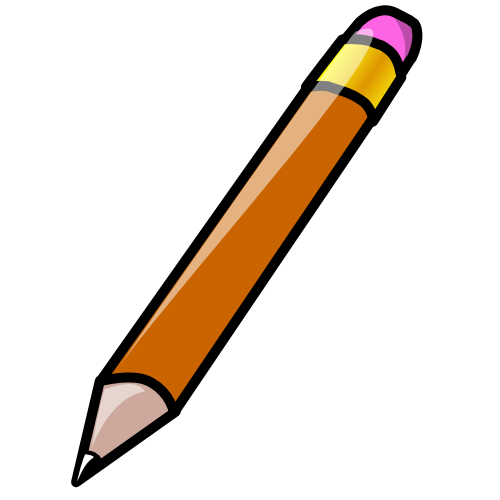 Chemical and Physical Properties
Physical Properties
One way is to describe it’s physical properties.
Physical properties: are traits that involve a substance by itself.
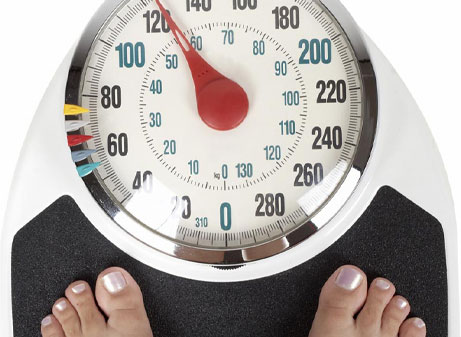 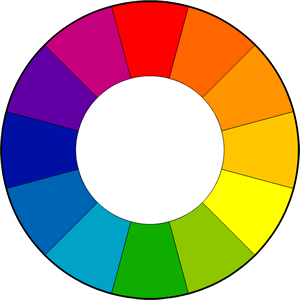 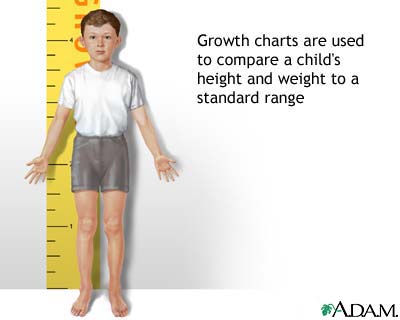 Chemical Properties
Another way to describe a substance is by describing its chemical properties.
Chemical properties: are properties that involve how a substance interacts with other substances.
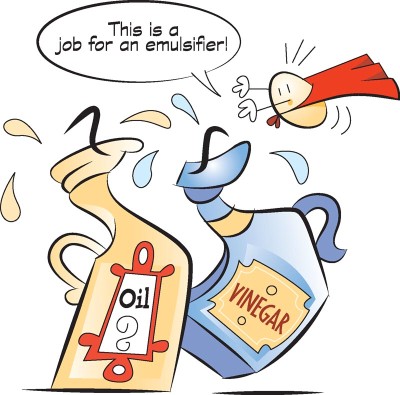 Chemical Changes
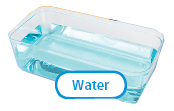 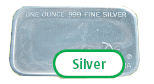 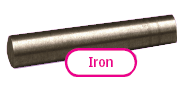 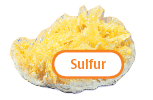 Chemical Changes
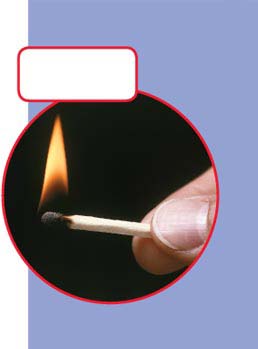 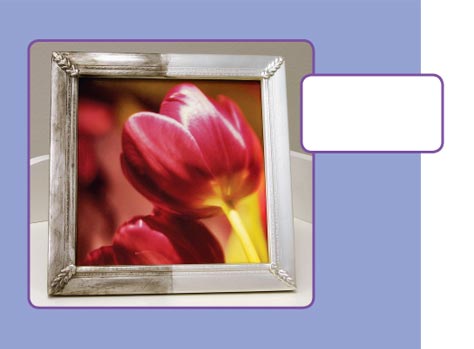 Sulfur in the match head is what helps the match light quickly
Silver reacts with sulfur to form tarnish. This helps you know that either sulfur or compounds that contain sulfur were in the air
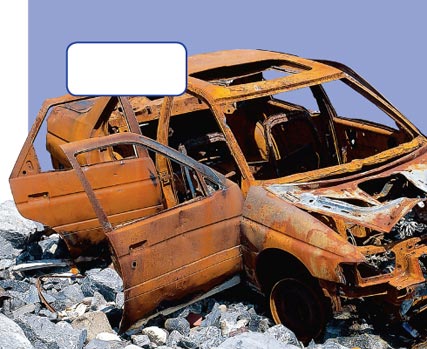 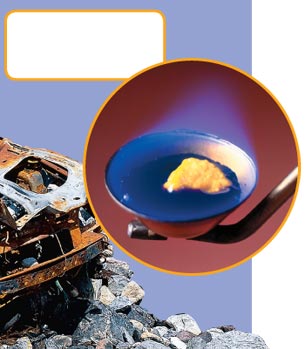 Sulfur reacts with oxygen to form sulfur dioxide. Reacts with oxygen often means that a substance burns
Iron reacts with oxygen in the presence of water to form rust.
Chemical Changes
This change is a chemical change.
A chemical change: is a change that results in one or more new substances.
Another term for this is called chemical reaction: the word react means goes through a chemical change.
Chemical Changes
You know that an element is something made up of only one kind of atom.
Since water is made up of hydrogen and oxygen atoms, it is not an element. 
It’s a compound. A compound: is a substance  made up of two or more different elements that have chemically combined.
Recognizing Chemical Changes
Water is made up of two gases-oxygen and hydrogen. 
They react to form a liquid. 
It’s easy to see that a chemical change took place because water is a liquid, not a gas!
There are clues to look for to help you know a chemical change took place.
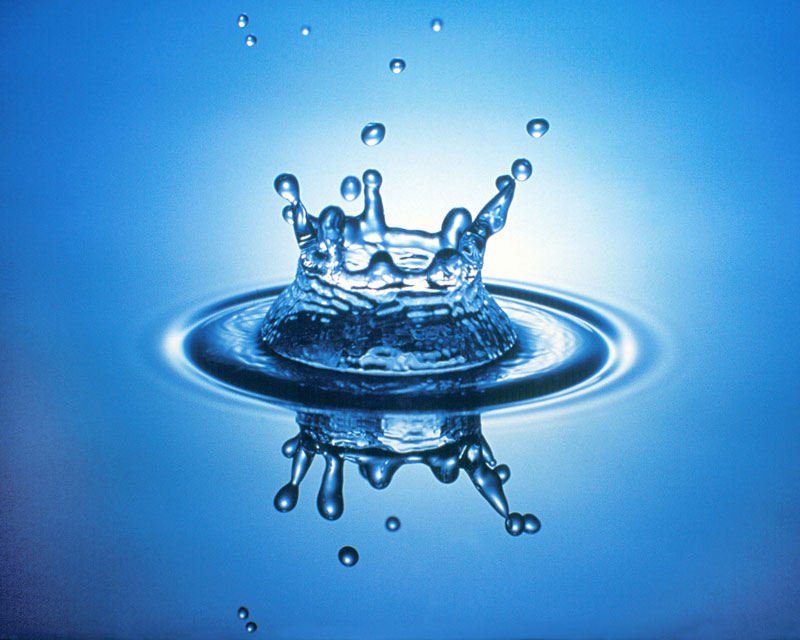 Recognizing Chemical Changes
Gas bubbles form ex: when your pour hydrogen peroxide on a cut. 
A change in color may also tell you that a chemical change took place. 
Fireworks are a good example of this. 
When a smell occurs. 
Heat is given off.
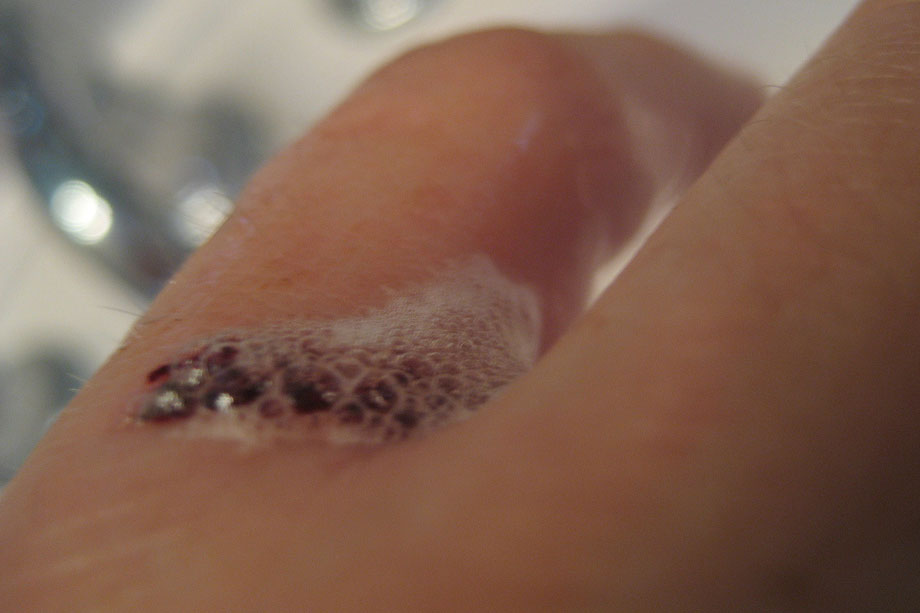 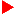 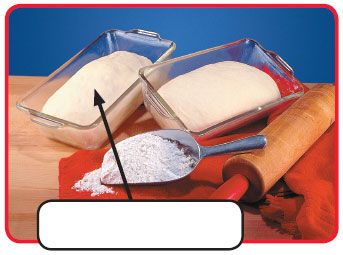 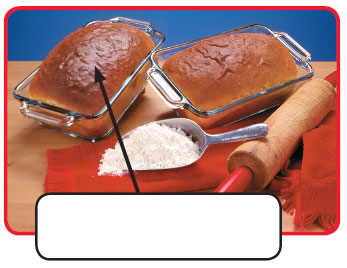 Before bread dough is baked, it’s white or very pale tan.
After the bread is baked, its crust is dark brown. That’s because baking causes a chemical change.
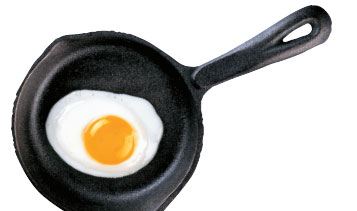 The smell of eggs frying tells you that a chemical change is taking place. So does seeing the egg yolk change from a runny liquid to a solid.
Clues to Chemical Changes
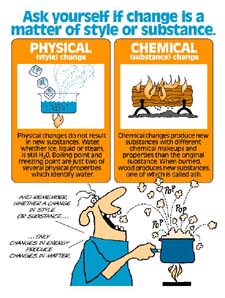 Chemical vs. Physical Change
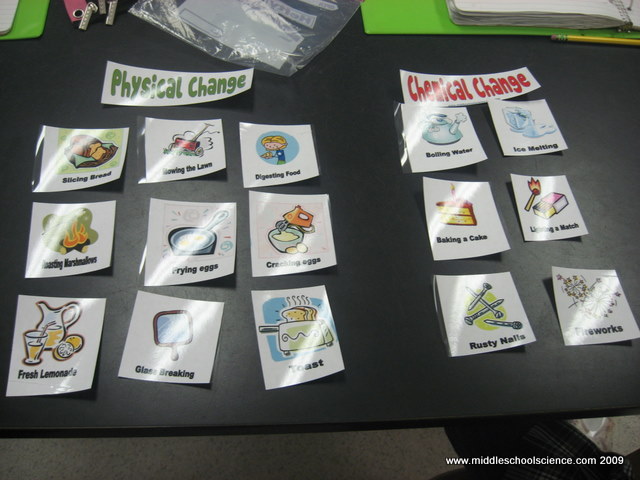 Video Clips
Conservation of Matter
Conservation of Matter
Suppose you calculated the mass of the vinegar and the baking soda before you combined them. 
Suppose that after the reaction, you found the mass of the vinegar and the baking soda, plus the mass of the carbon dioxide gas. 
It takes some work to find the mass of a gas, but it can be done. 
You would get the same number for the 2 masses.
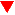 What happens to the mass of a glow stick when a chemical reaction causes it to light?
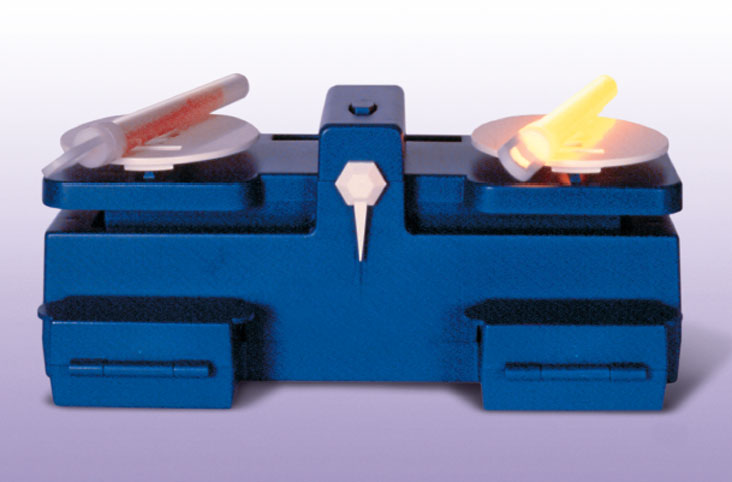 Nothing, it stays the same.
Conservation of Matter
The total mass of the products that form equals the total mass of the substances that react. 
This is called the law of conservation. 
When iron corrodes, it gains mass, so it might appear that the chemical change made more mass. 
But you must take into account the mass of the oxygen in the air combined with the iron to form the rust.
Conservation of Matter
When you do, you find that the two amounts are the same. Matter is conserved. 
A marshmallow has less mass after it is burned than it did before. 
Was matter destroyed?
No, it went into the air as water vapor and carbon dioxide gas.
 The mass of the burned marshmallow plus the mass of the gases is the same as the mass of the marshmallow before it was burned.